Chemical kinetics
(Lecture -1)
There are two basic questions for a chemical reaction –
(i)        How far the reaction proceeds?
		                       and
(ii)       How fast does it proceed?
# Answer to the question (i)  is in the Chemical equilibrium.
# Answer to the question (ii) will be given in the chapter of Chemical kinetics.
Depending on velocity chemical reaction can be classified into following three classes:
(a) Very fast reaction:  very high velocity e.g. explosion reaction; precipitation reaction etc. Generally they are completed within fraction of a second.
 
(b) Very slow reaction:  We simply do not measure the rate as our life is not so long e.g. one hundred and fifty years is required for the formation of one drop of water from H2 and O2 at ordinary temperature without catalyst.
 
(c) Slow reaction:  Moderate velocity. 
 
                        We generally study kinetics of reaction of type-(C)
Utility of the Study
To know the mechanism of a chemical reactions.  Out of a number of 	proposed mechanism,  the correct one can be selected.
Rate of a reaction : Amount of reactant disappearing or amount of product appearing  per  unit time.
	Rate with respect to reactant =   -     	
	
     Rate with respect to product =			

#	Minus sign is used because the concentration of reactants decreases with time
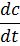 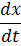 Reaction involving different stoichiometric Coefficients of reactants and products
 
For a reaction
	aA + bB   =   xX + yY
	
rate of reaction = -	        =            =
                                     
Therefore, rate of disappearance of A,
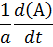 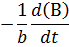 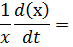 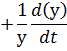 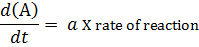 Rate equation and rate constant
The general form of rate equation for an reaction is 

                                  -           = KCn


Here C means concentration of reactant at the time of measuring rate. 
n is called order and K is rate constant or specific reaction rate
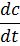 Order of a reaction:
	 Reactions and their rate equation as expected from law of mass action.
	          REACTION 			RATE OF EQUATION
1. A   → product 			Rate  ∞  CA
    2. A+B   →    Product			         Rate   ∞  CA,  CB

	Reaction  (1)  is 1st order and reaction  (2) is second order.

	However,  2HI =  H2 + I2  may appear as second order but in Au-surface at high pressure, rate of the reaction is zero.

	So, order is the sum of concentration terms on which the rate of the reaction actually depends.
Molecularity of a reaction:
#	Molecularity of a reaction is the number of molecules participating in each elementary step of a reaction.
#	Some times molecularity of the slowest step (rate determining step) is taken as overall molecularity of the reaction.
#	Knowledge of molecularity requires a knowledge of all intermediate steps i.e. mechanism.
FIRST ORDER KINETICS
	A first order reaction is a reaction, whose rate determining step consists of only one reactant molecule e.g.
A  Product
	If  ‘’ is the starting concentration of ‘ A ’ and ‘ C ’ is its concentration after time ‘ t ’ then rate ( – dc/dt ) at this time will be – 
 = rate constant 
or
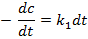 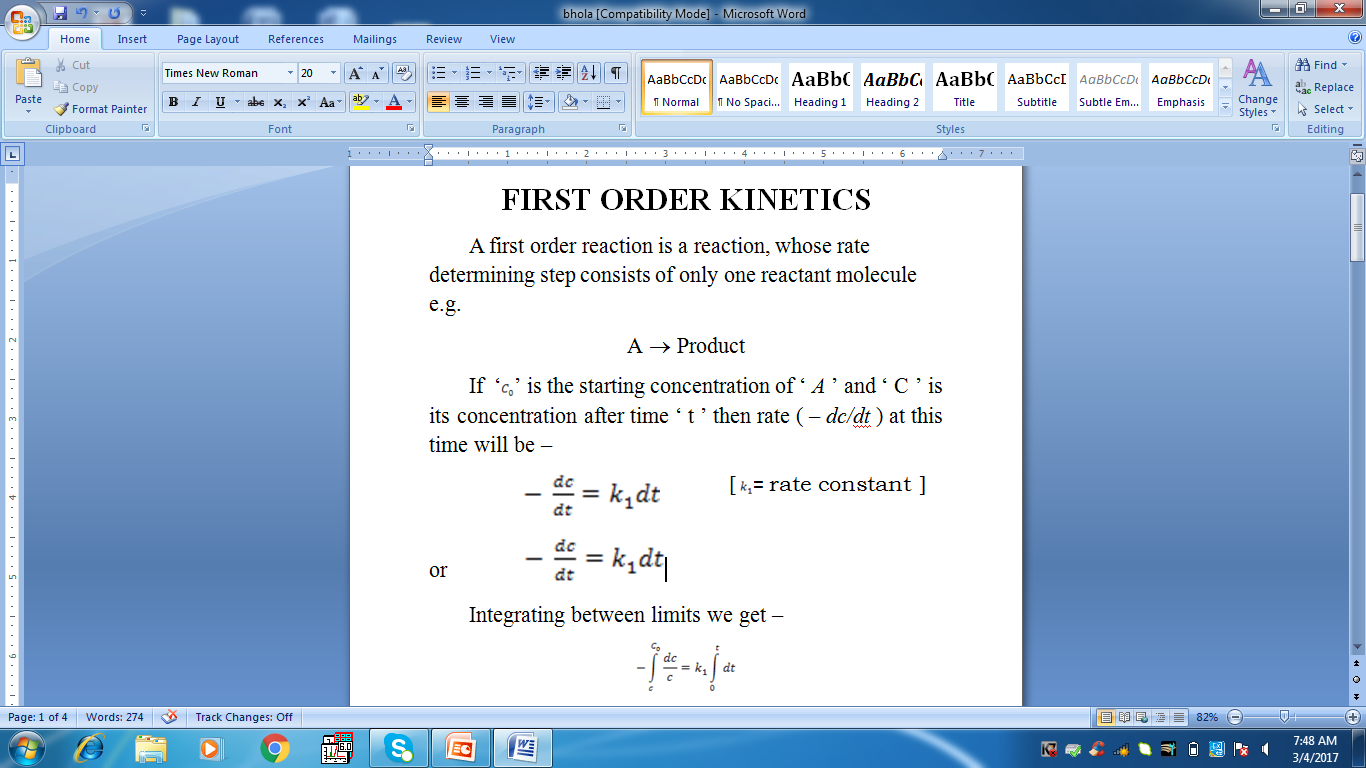 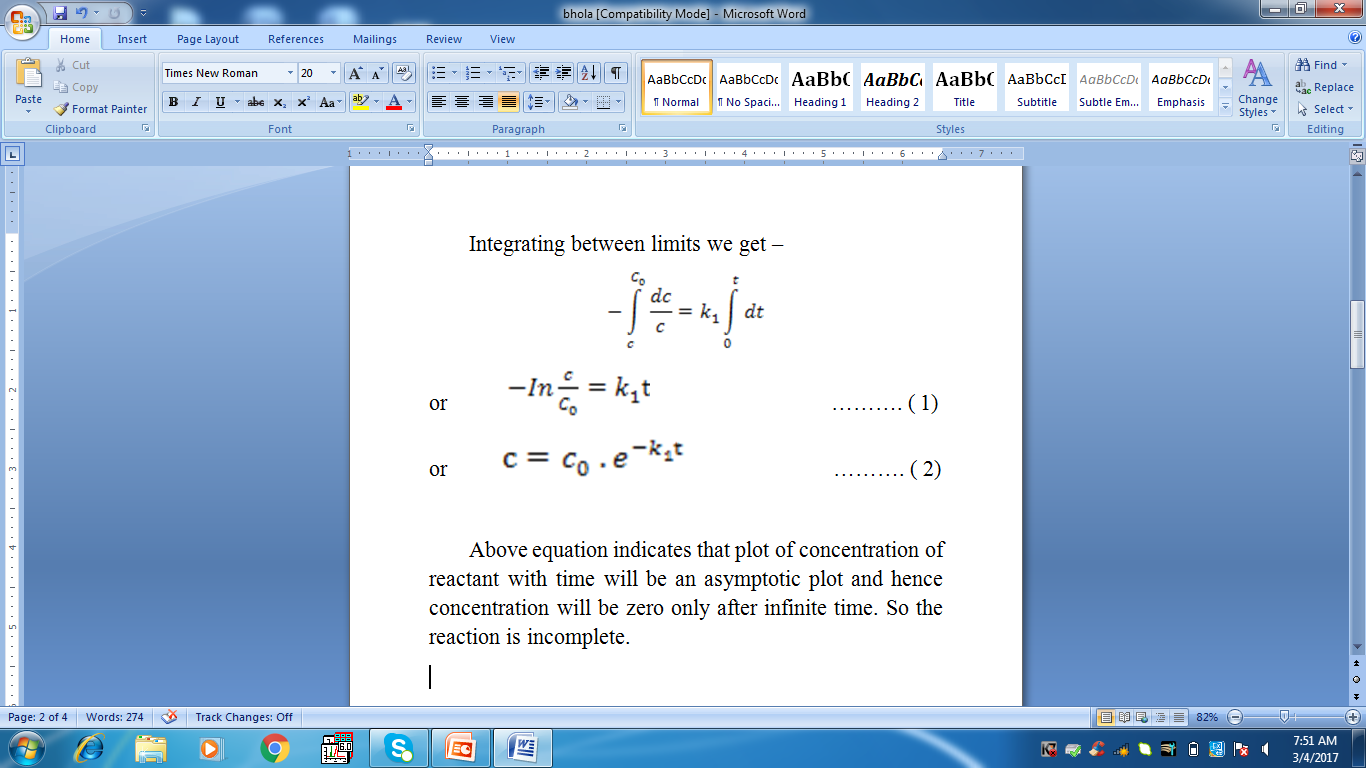 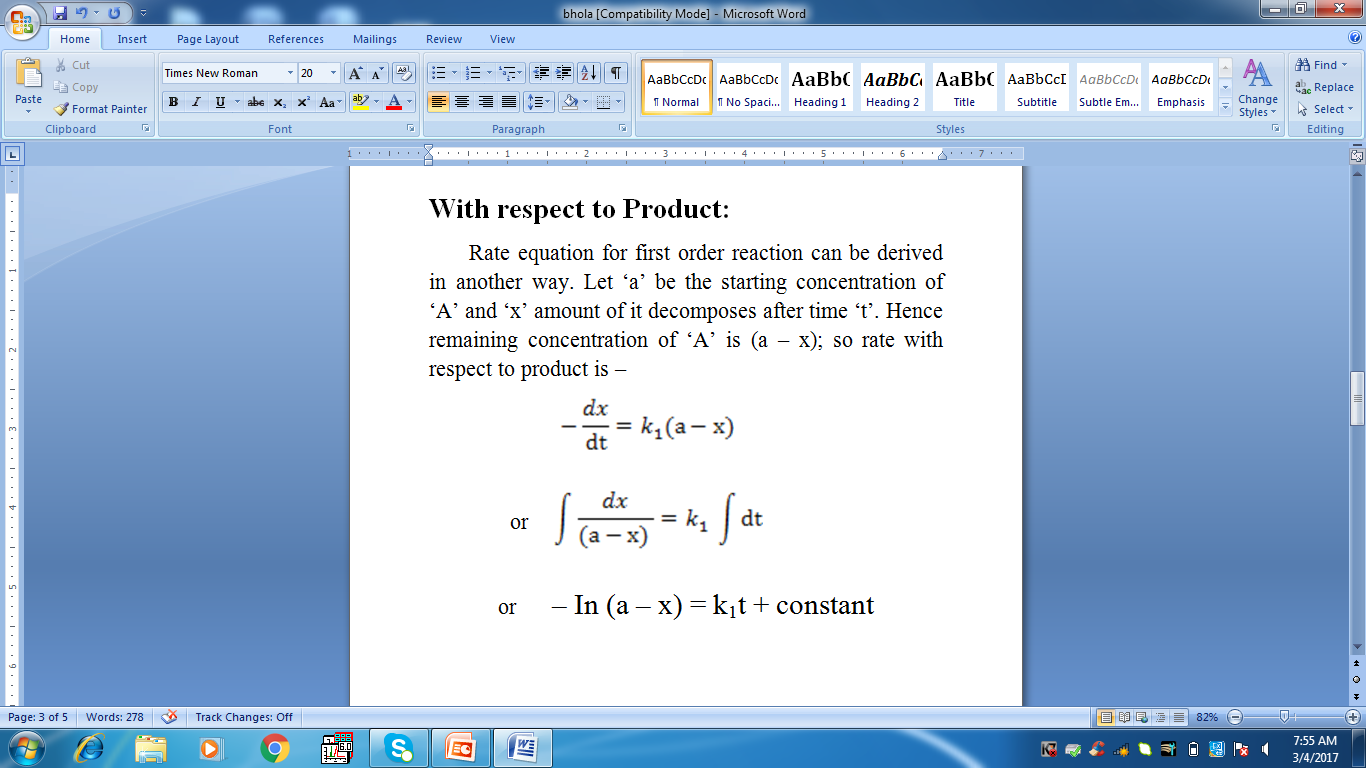 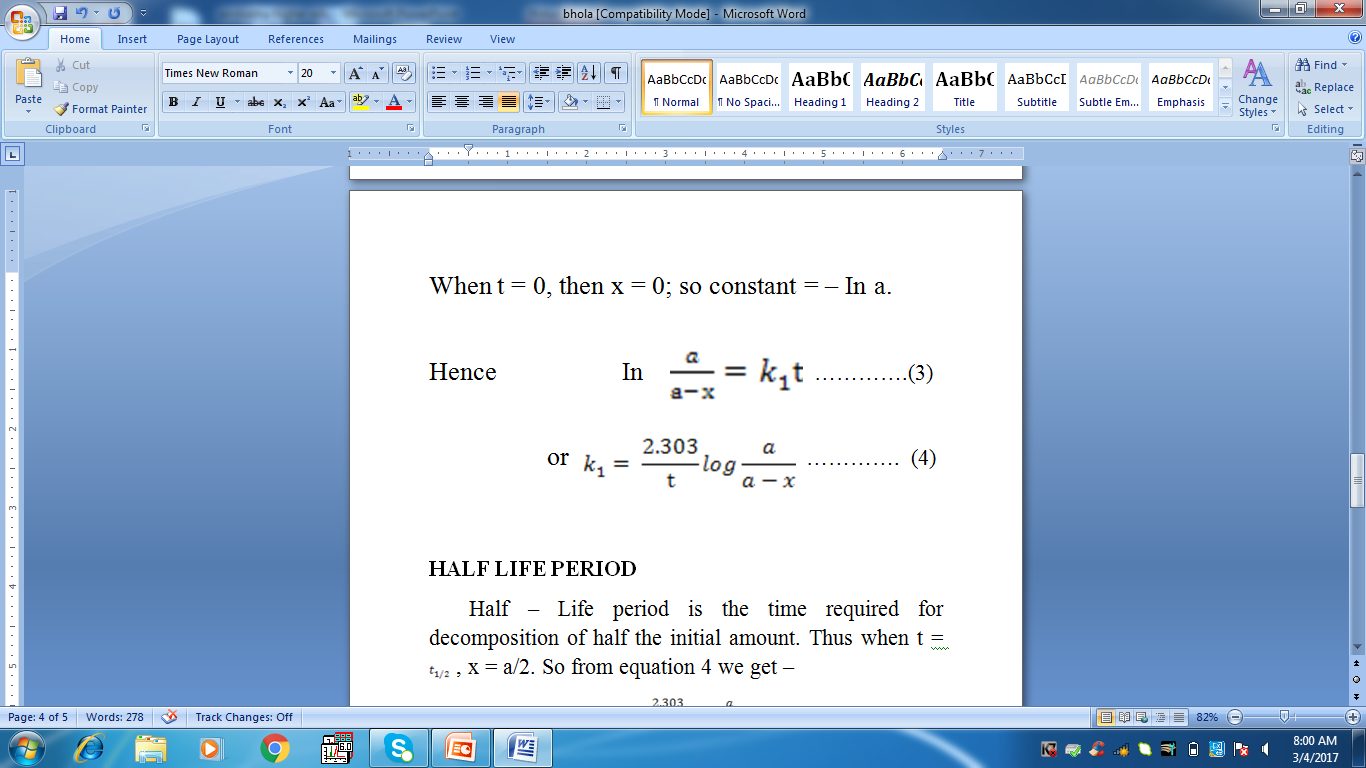 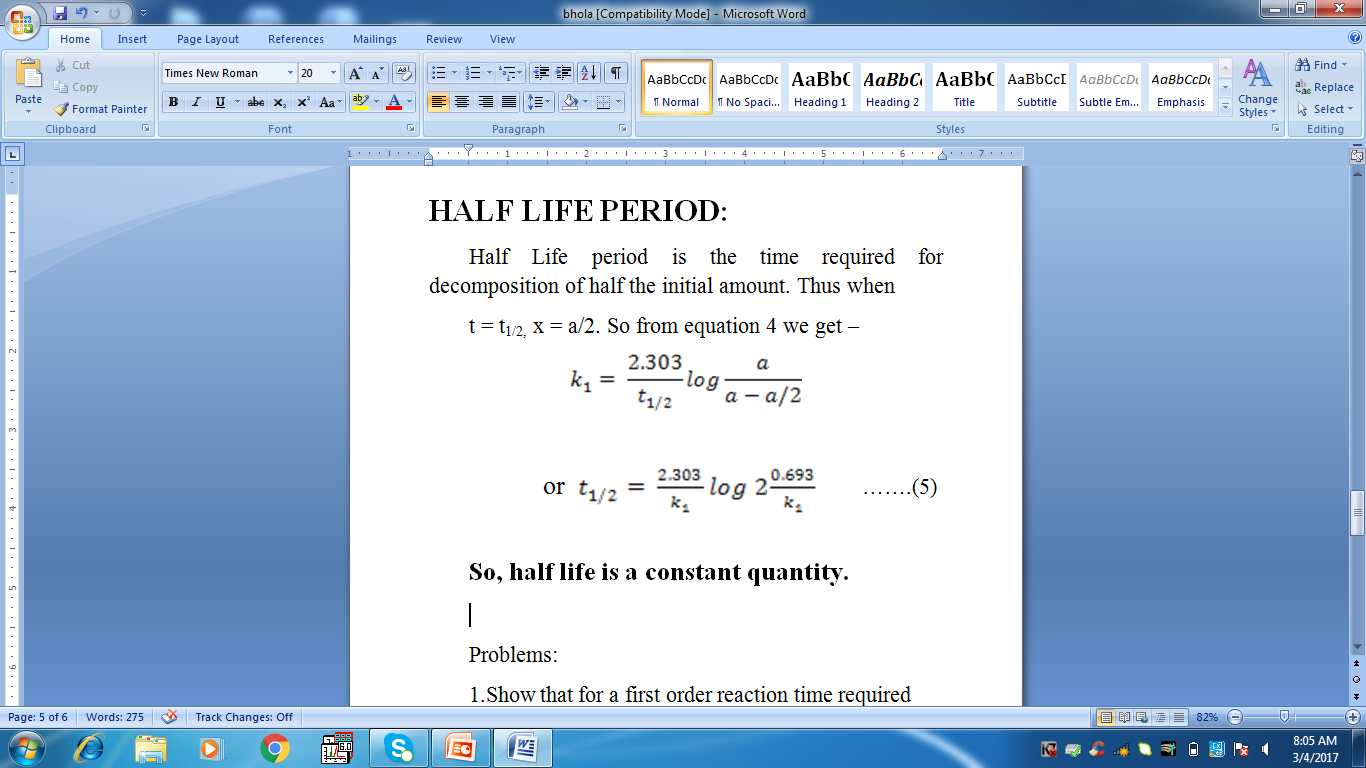 Problems:

   1.Show that for a first order reaction time required  for 75% reaction is twice the time for 50% reaction.

   2. The rate of decomposition of gas was 7.25 in some unit when 5% had reacted and it was 5.14 in the same unit when 20% had gone decomposition. Calculate the order.
Thank you